مشاوره توسعه فنی محصولات
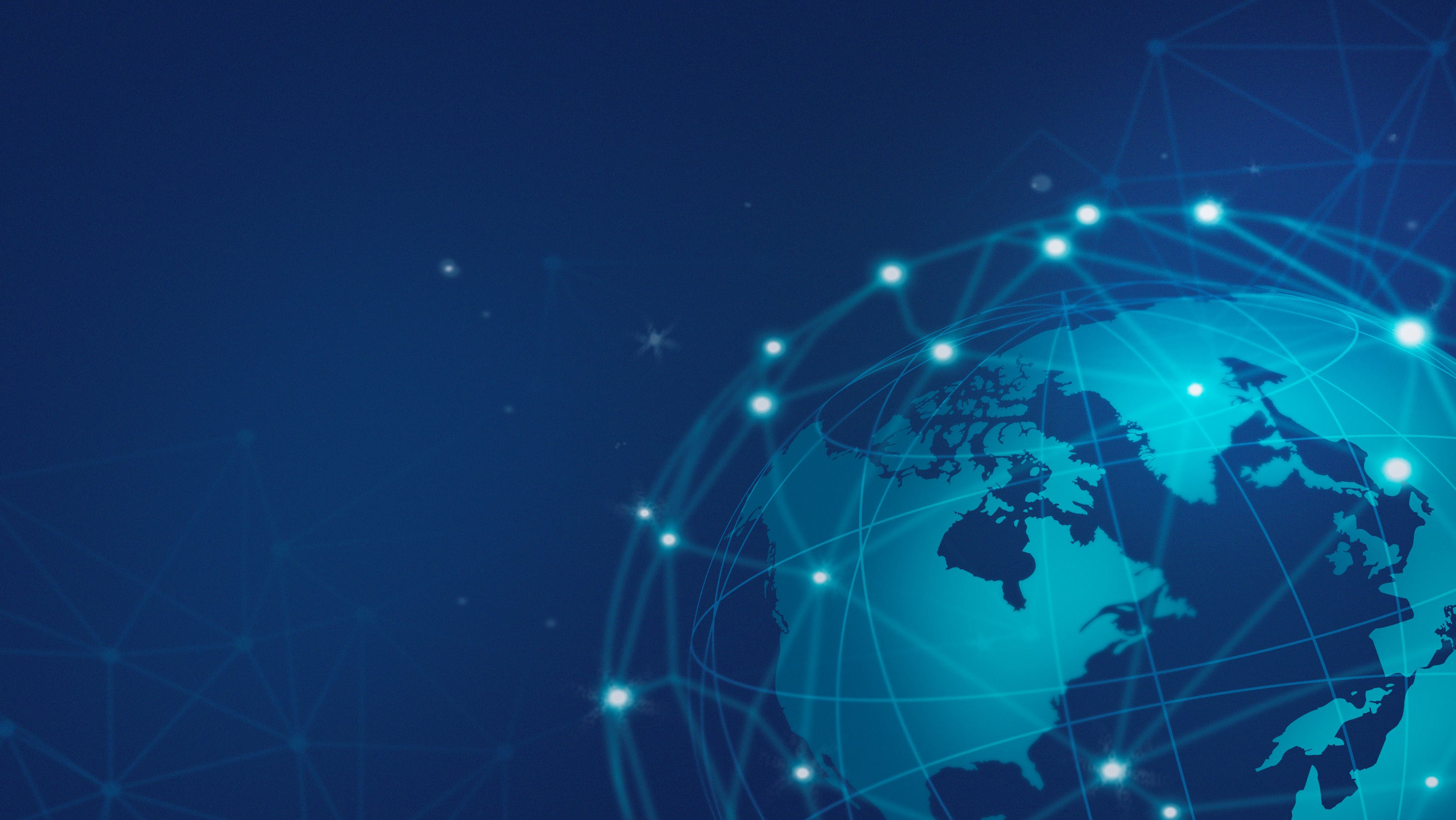 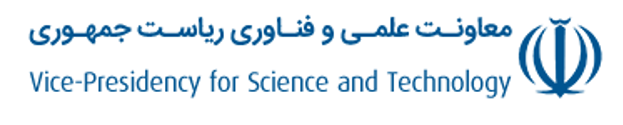 راهنمای تصویری ثبت درخواست مشاوره توسعه فنی محصولات در حوزه فناوری اطلاعات
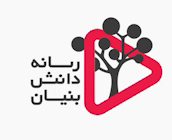 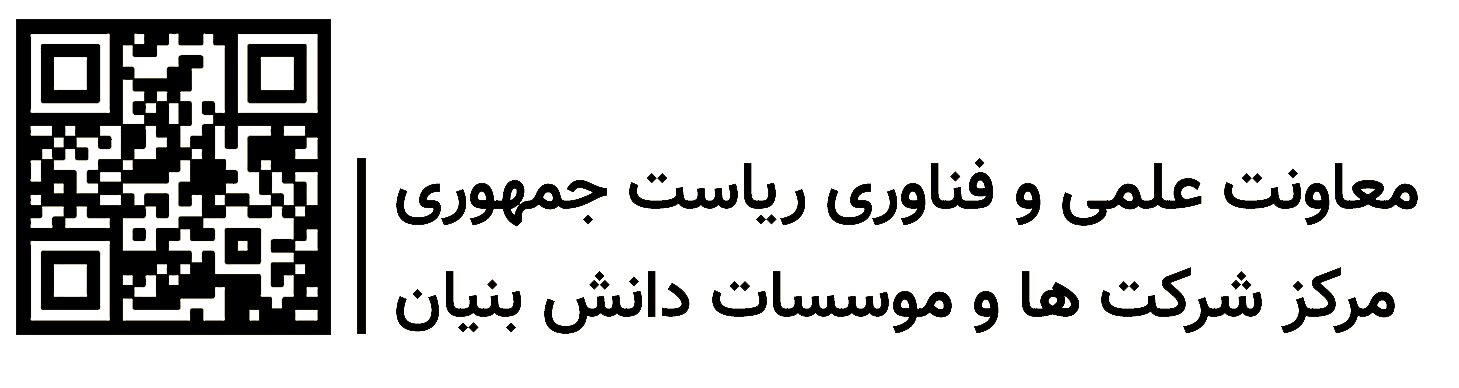 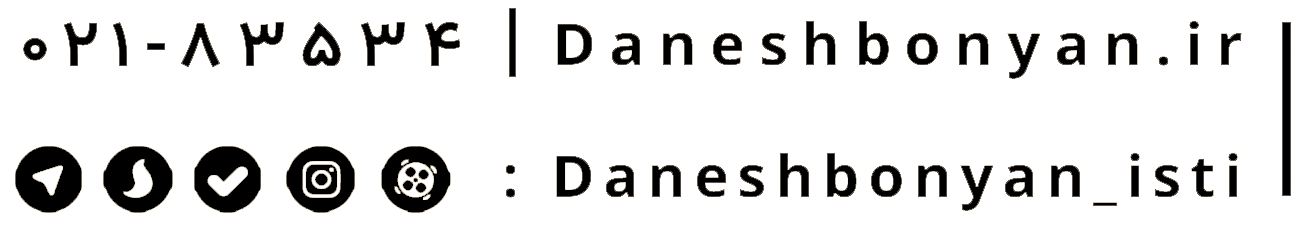 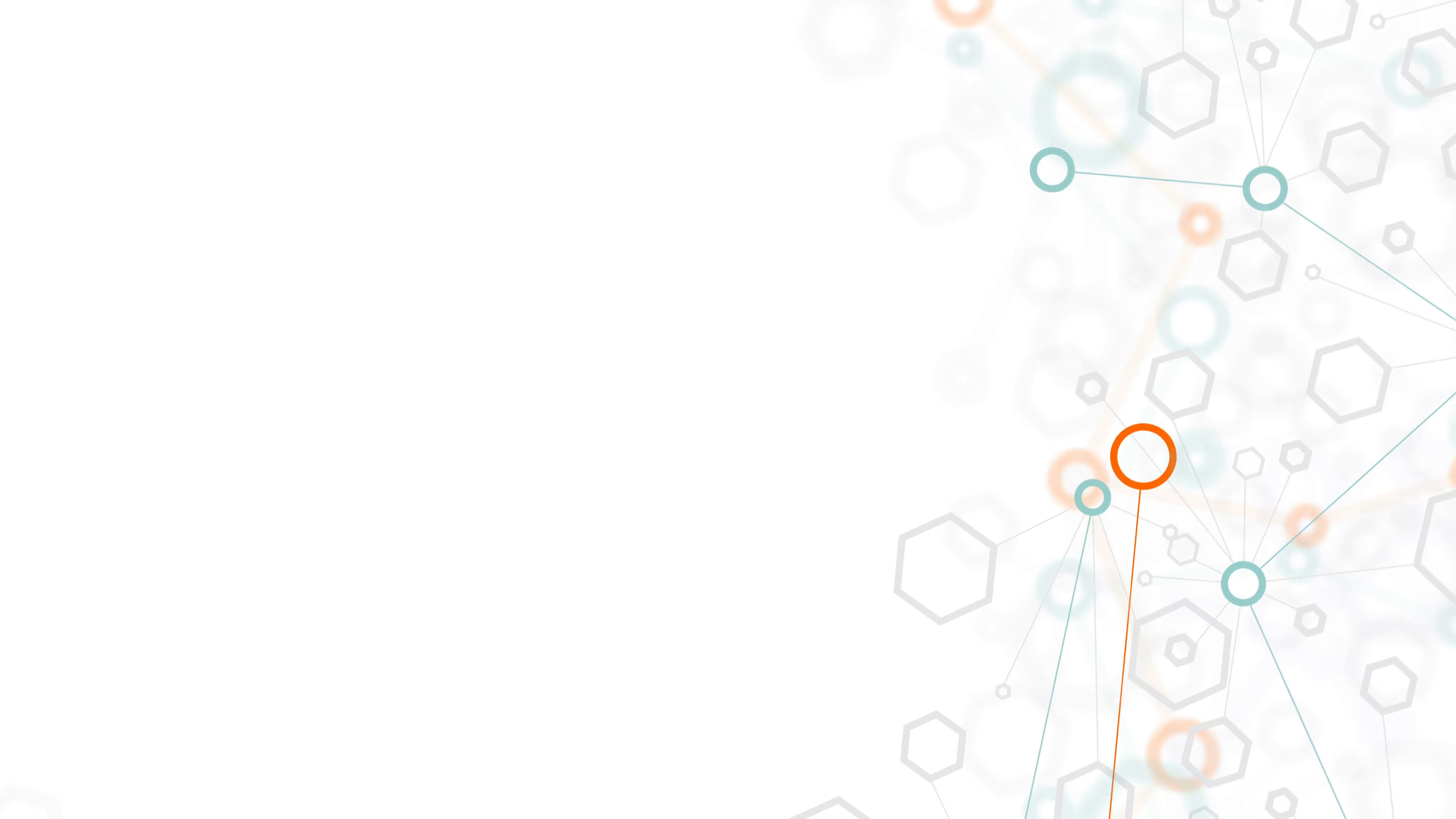 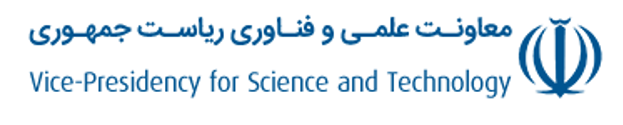 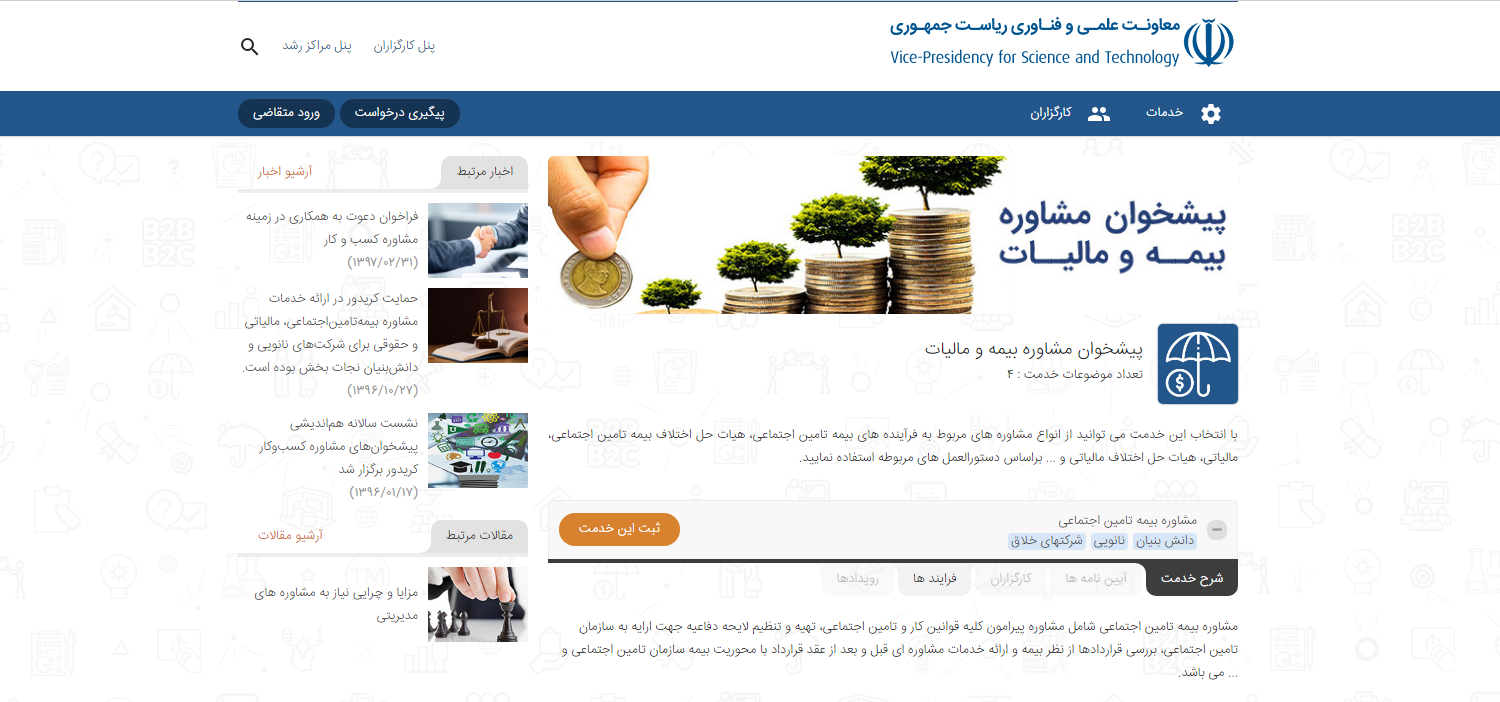 از طریق نشانی bizservices.ir و ورود متقاضی وارد حساب کاربری خود شوید
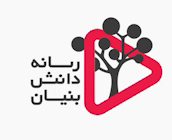 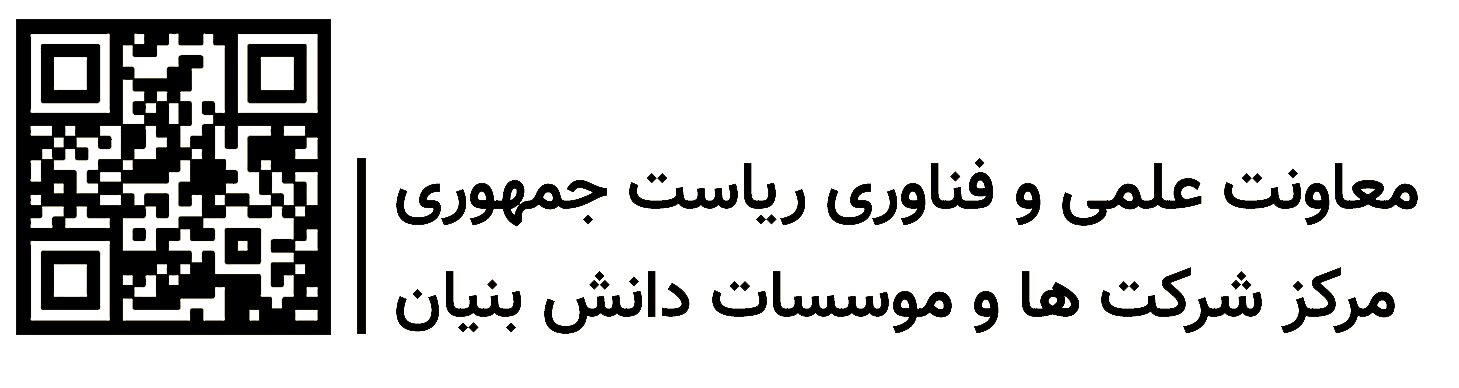 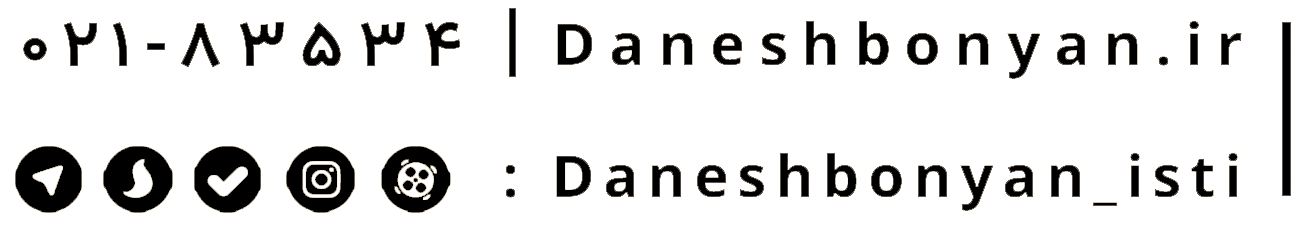 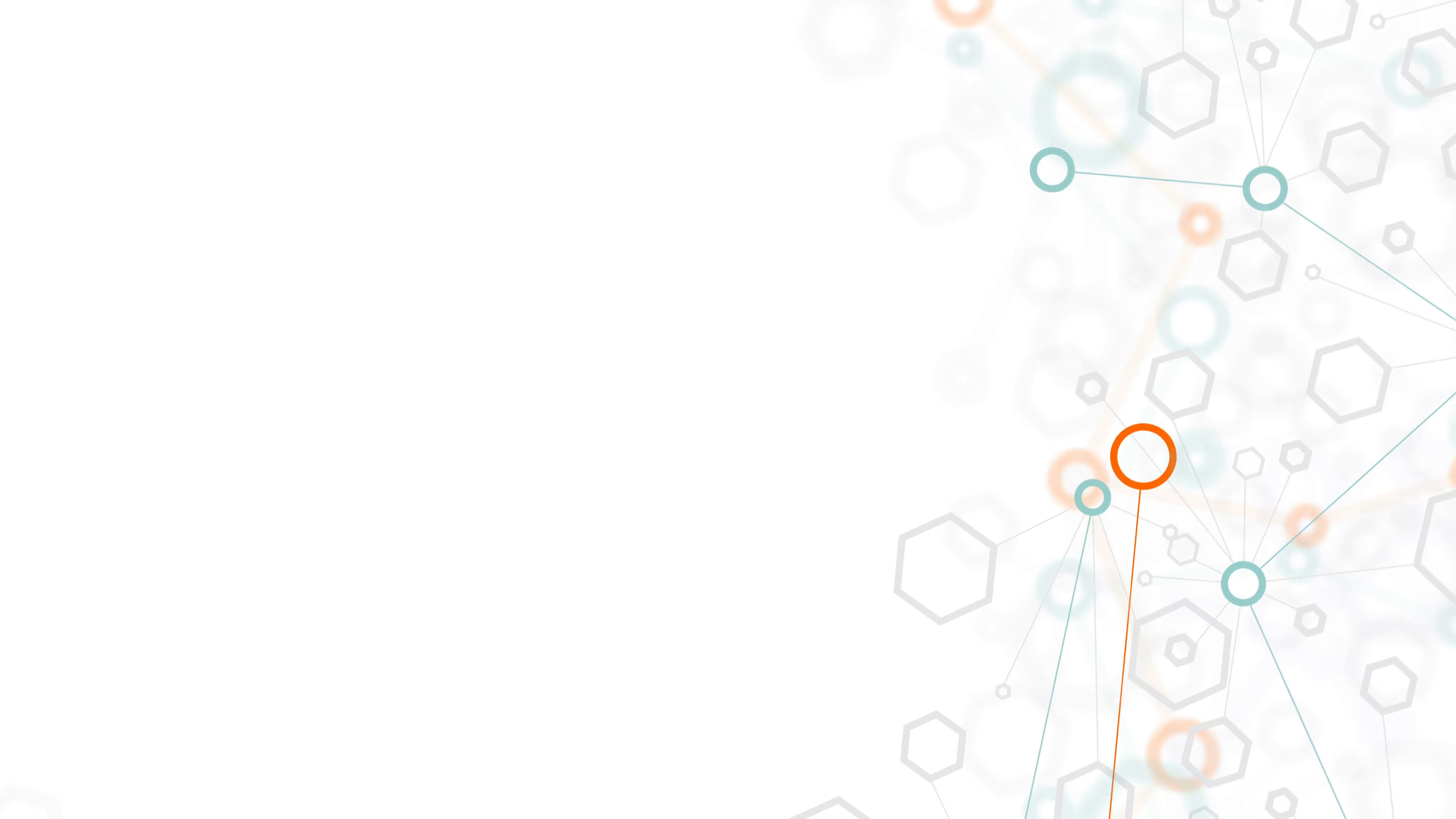 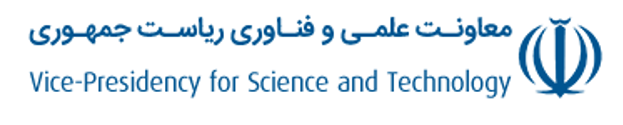 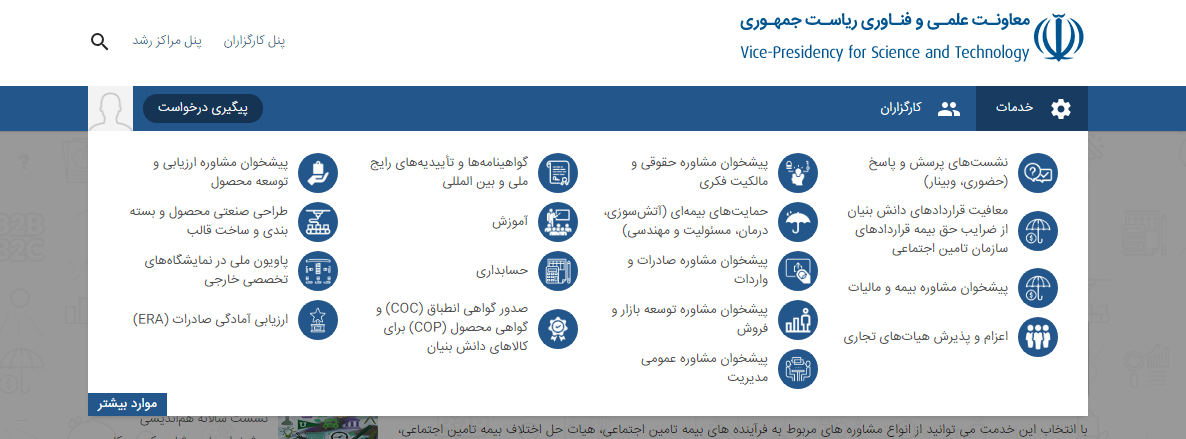 از طریق منوی خدمات موارد بیشتر را انتخاب نمایید
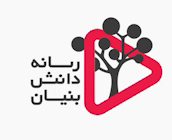 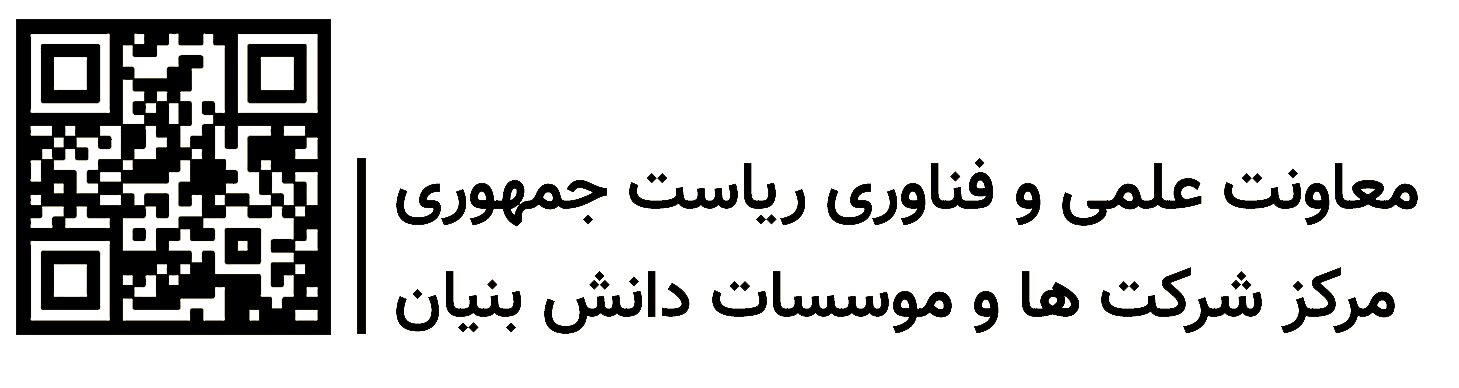 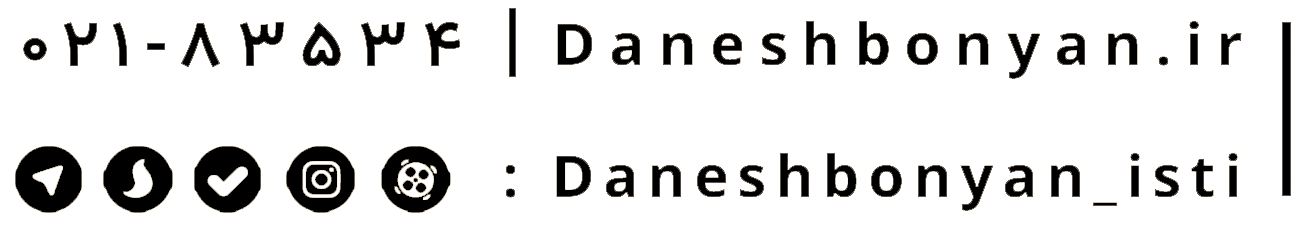 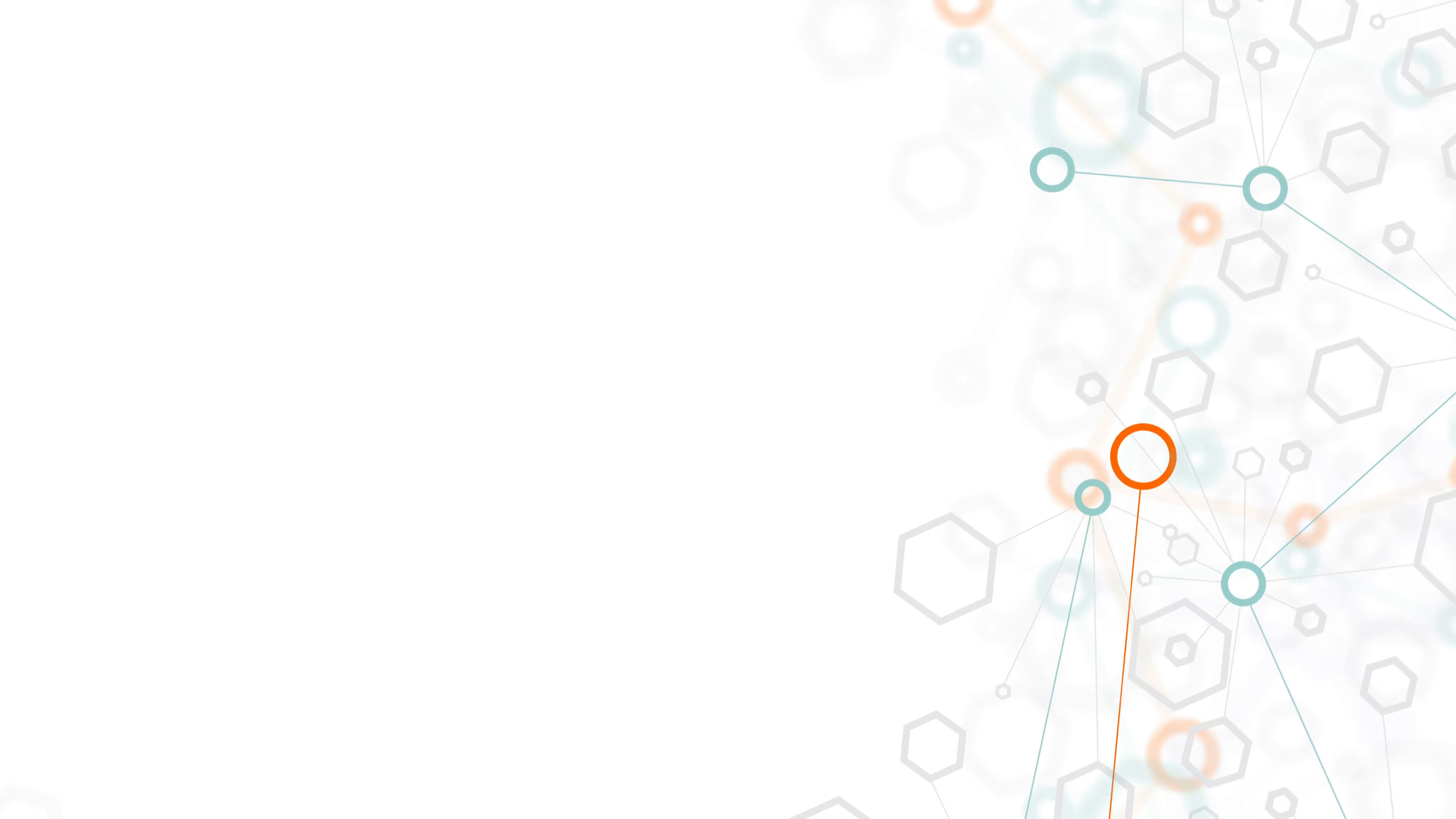 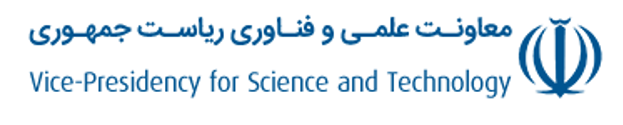 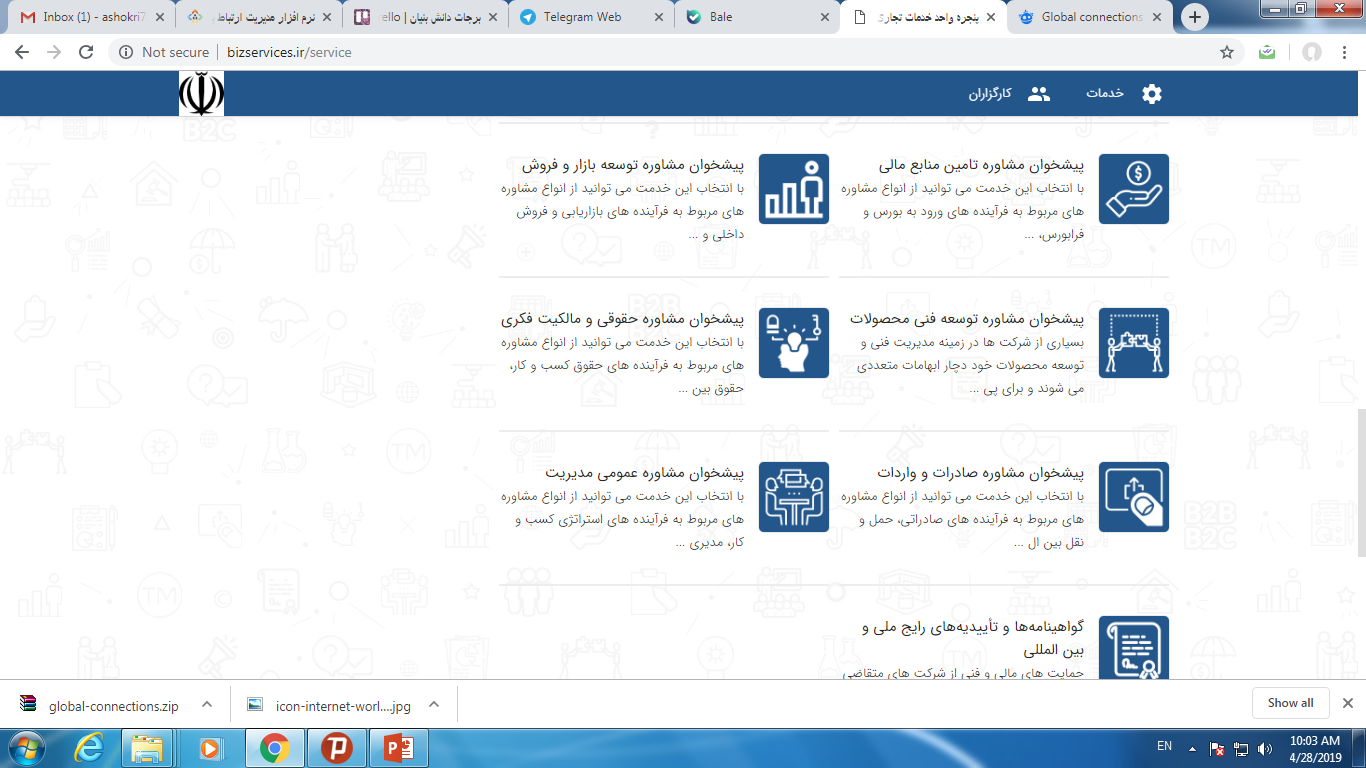 در لیست خدمت پیشخوان مشاوره توسعه فنی محصولات را انتخاب نمایید
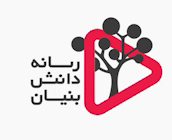 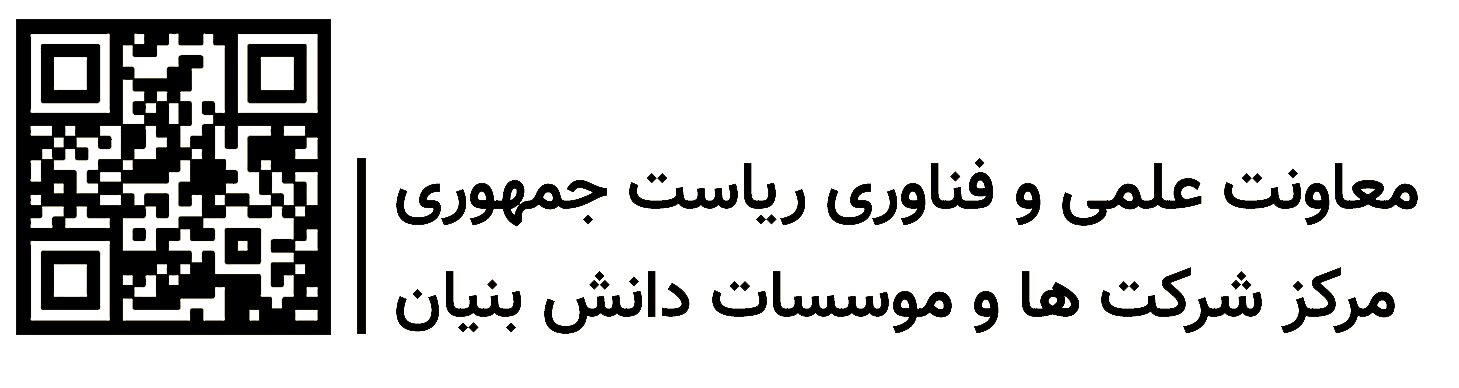 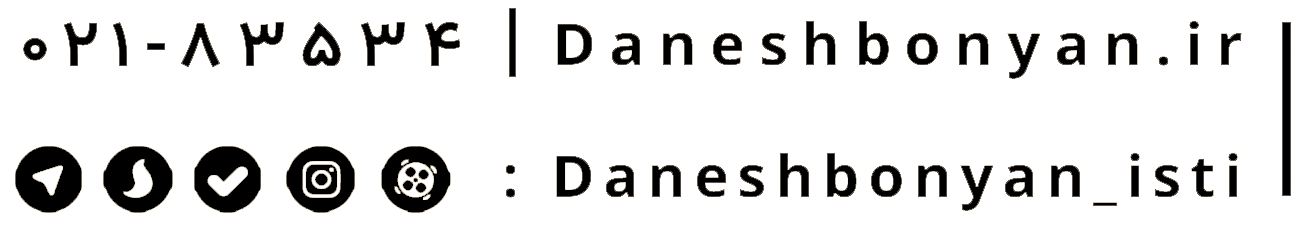 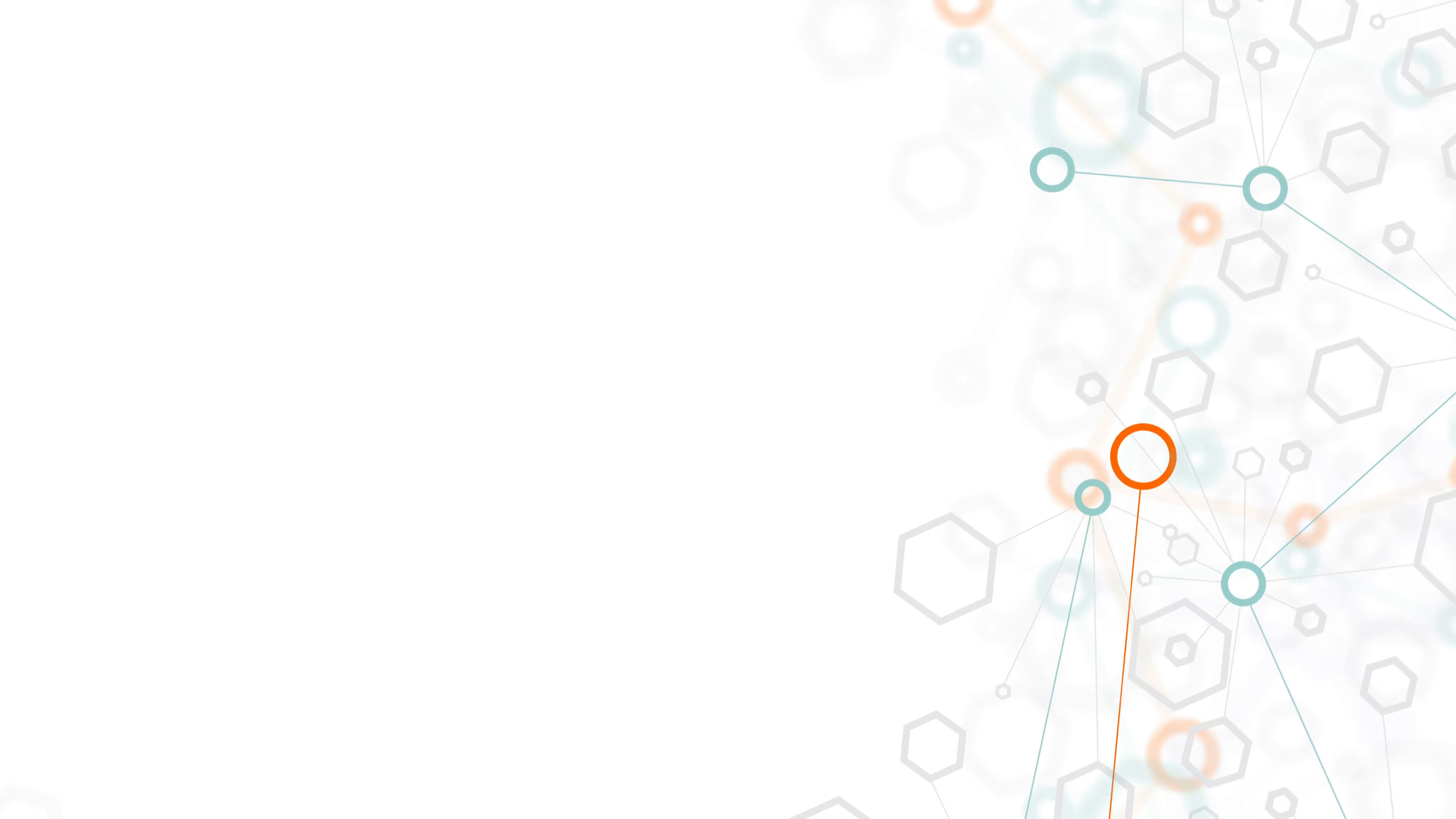 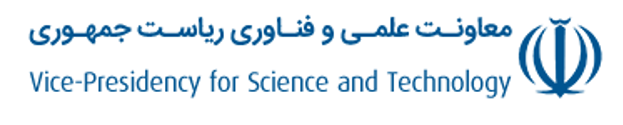 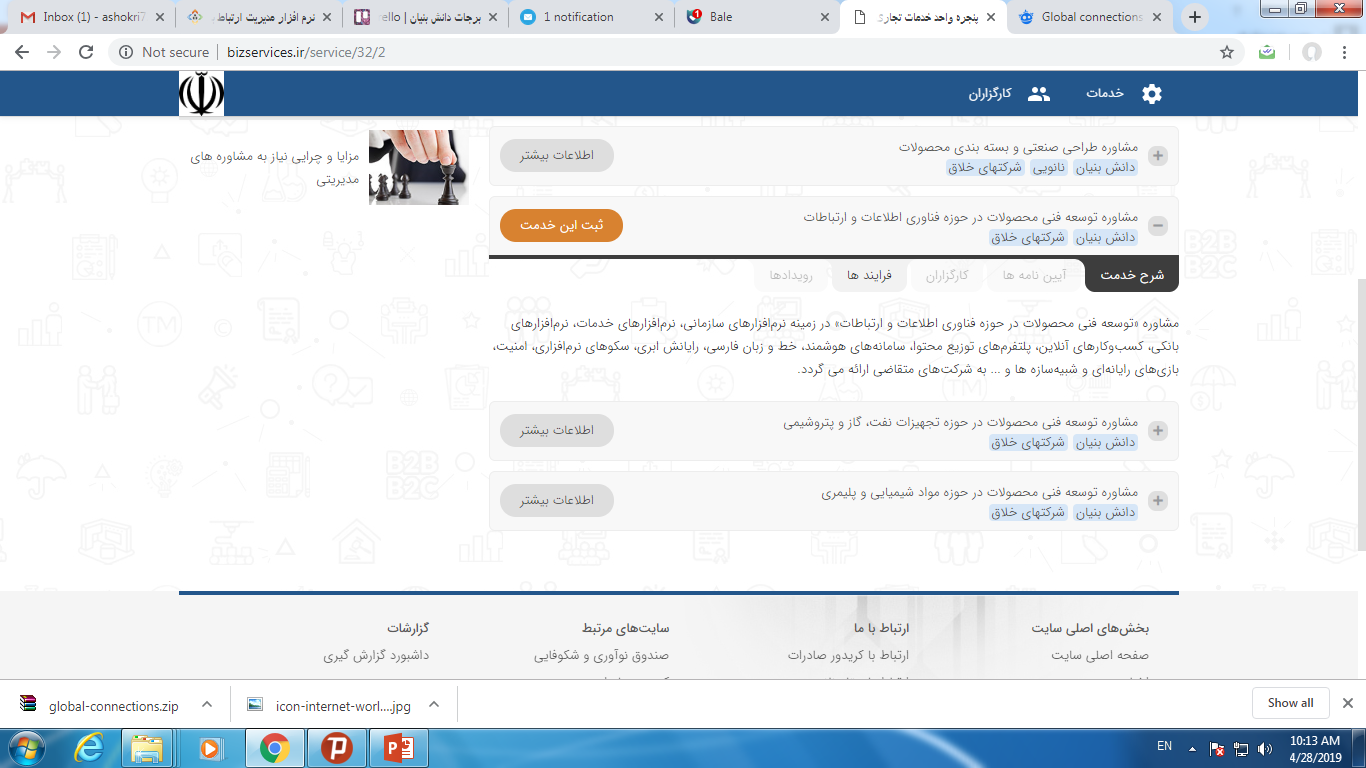 در صفحه ثبت درخواست بر روی دکمه ثبت این خدمت  کلیک نمایید
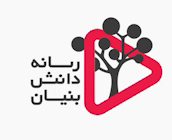 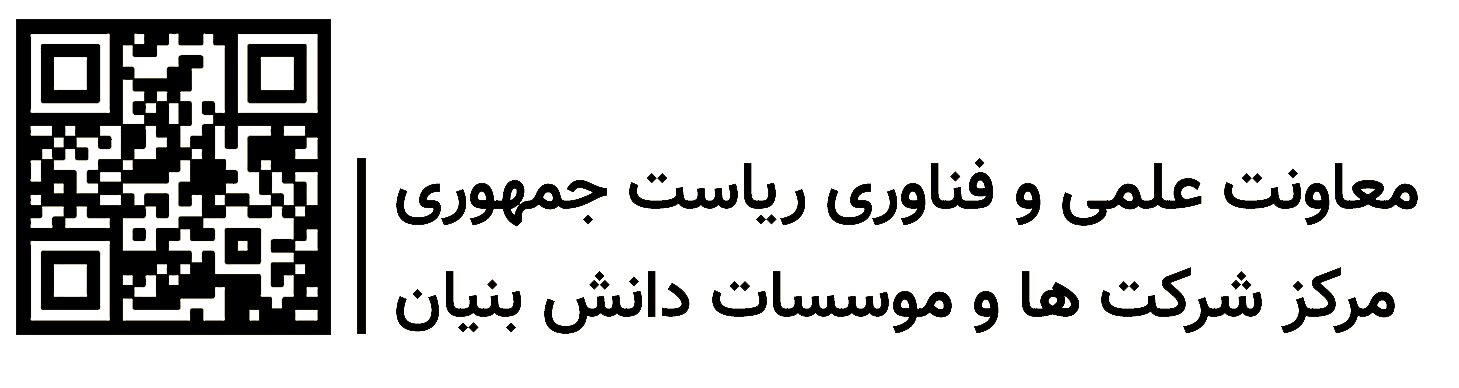 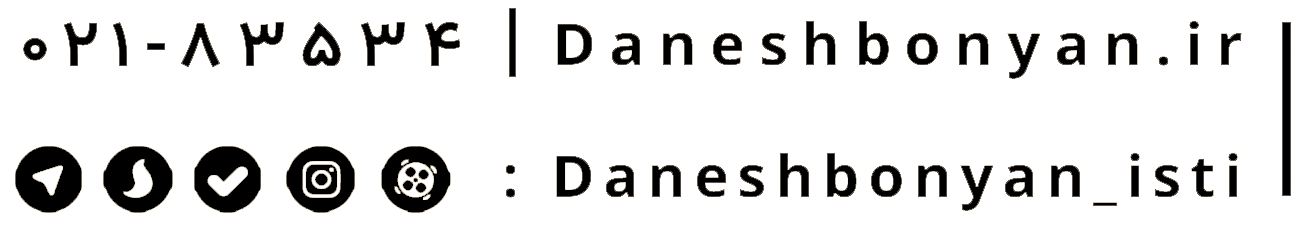 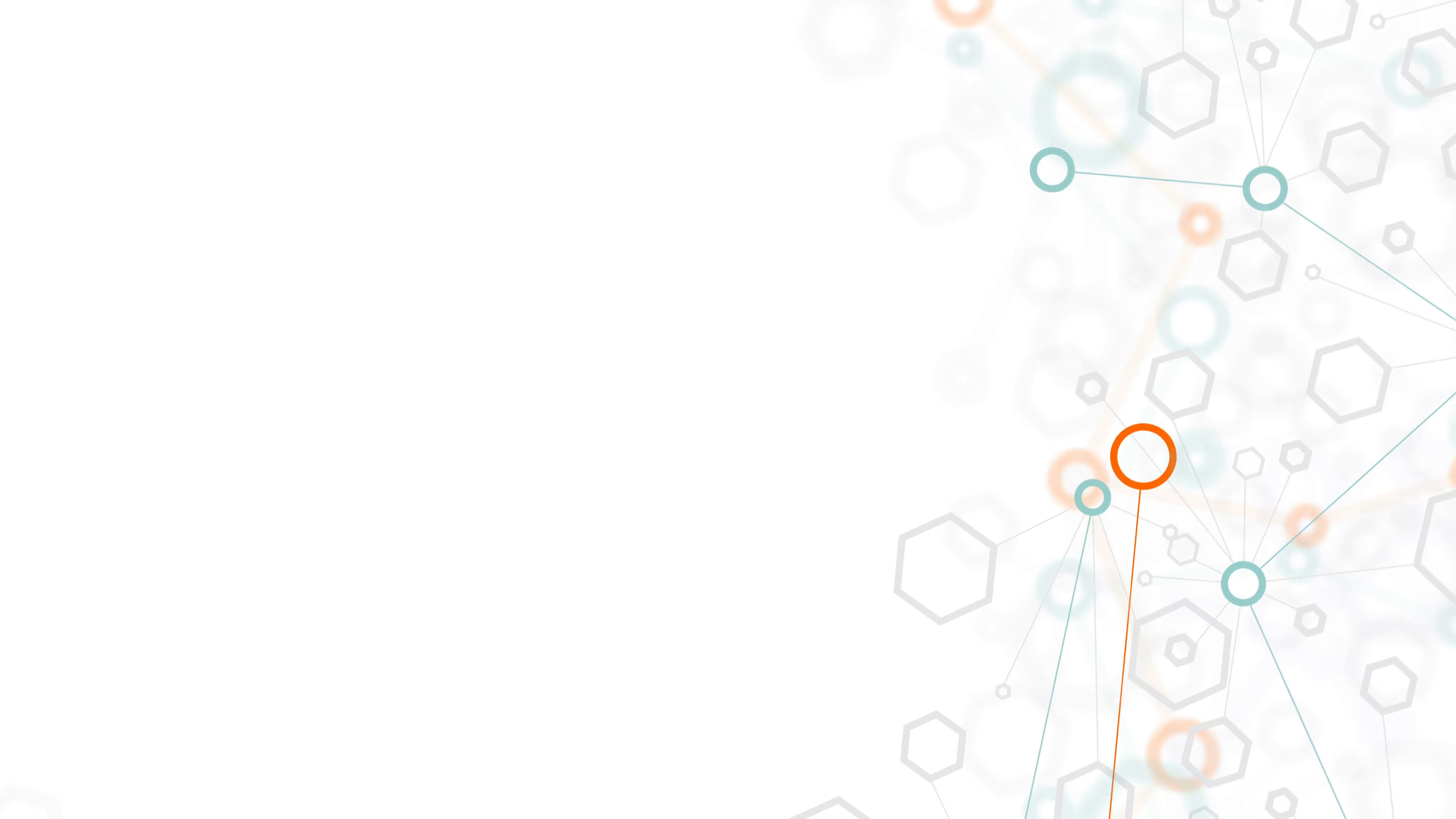 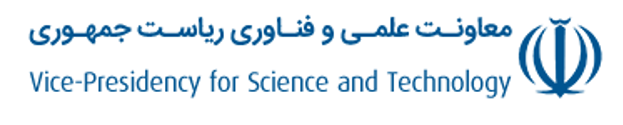 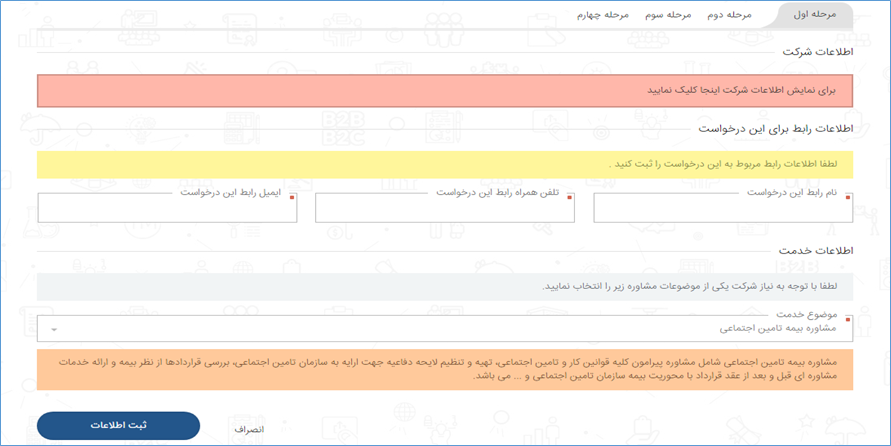 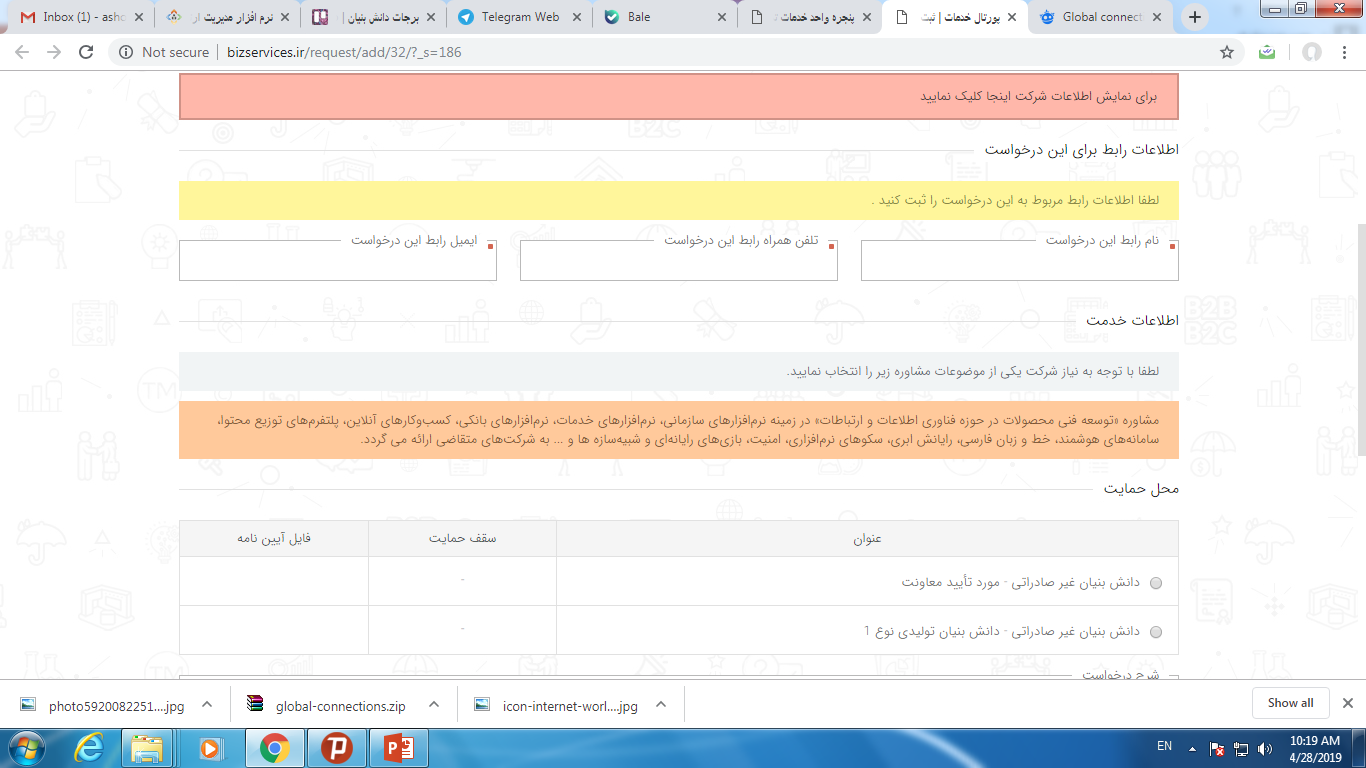 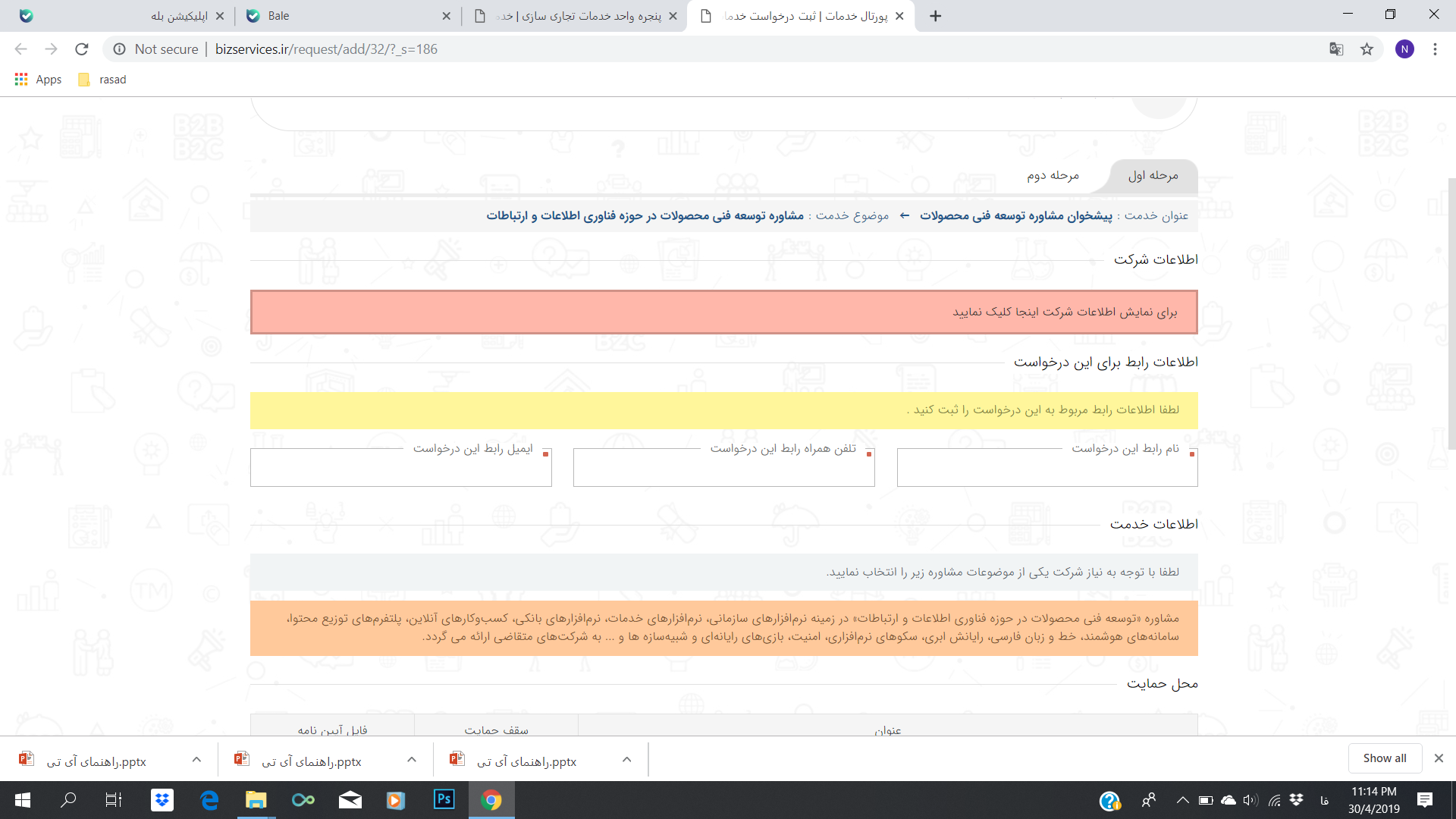 پس از تکمیل فرم بر روی دکمه ثبت اطلاعات  کلیک نمایید
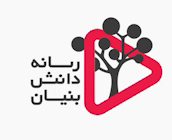 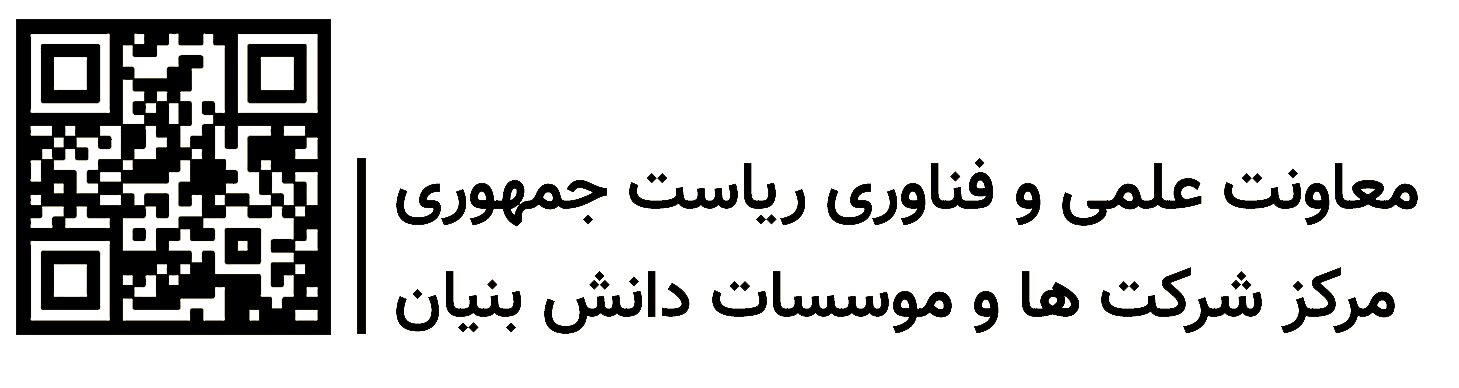 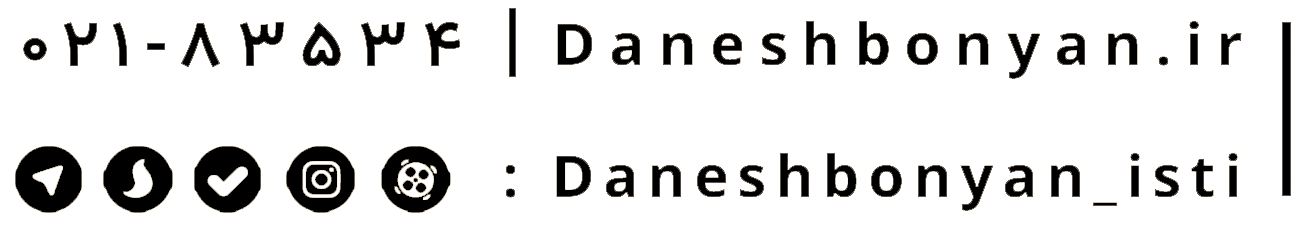 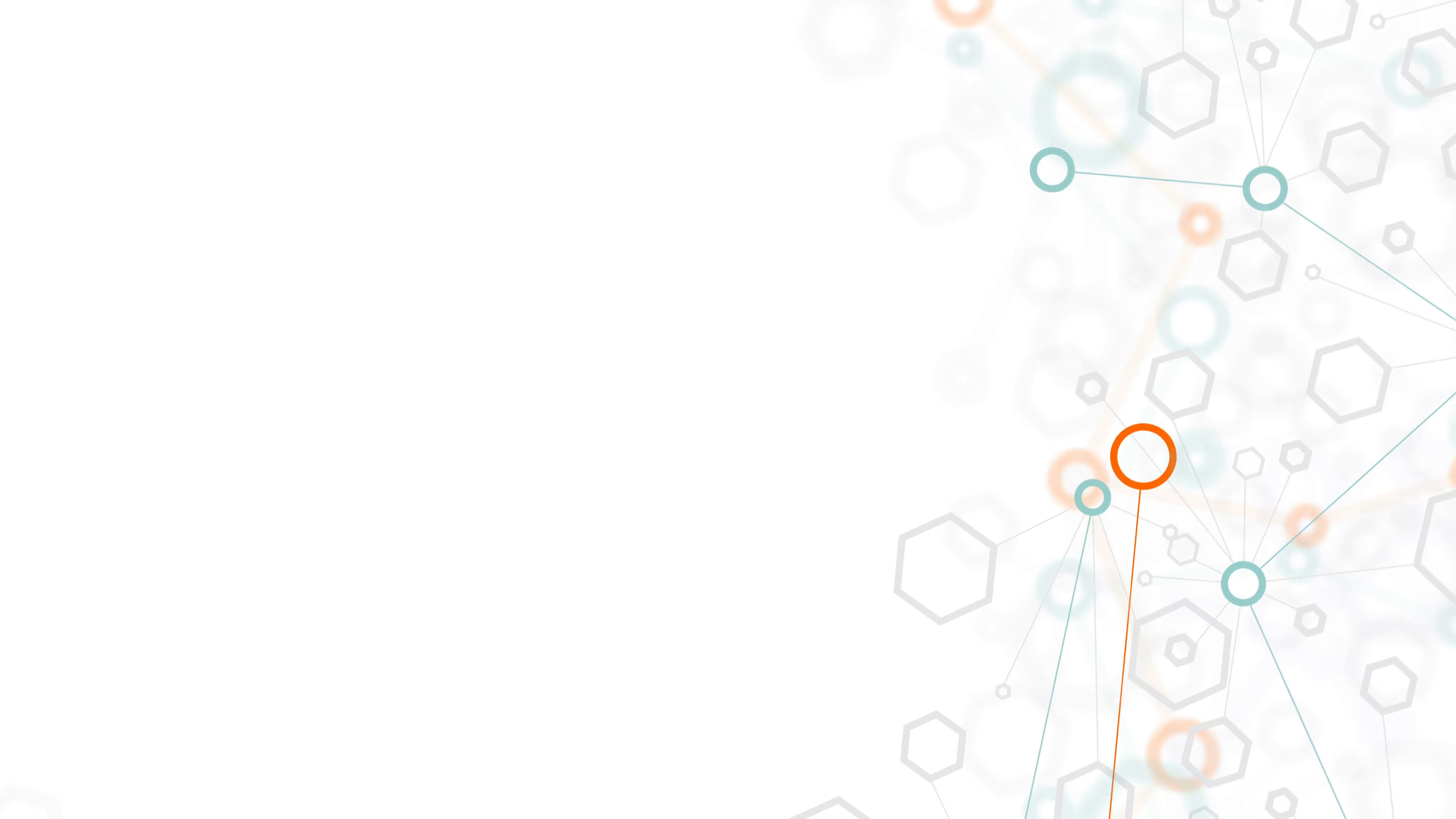 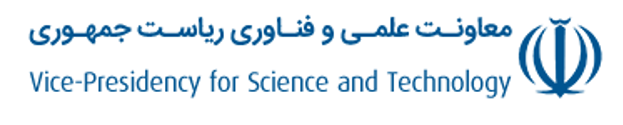 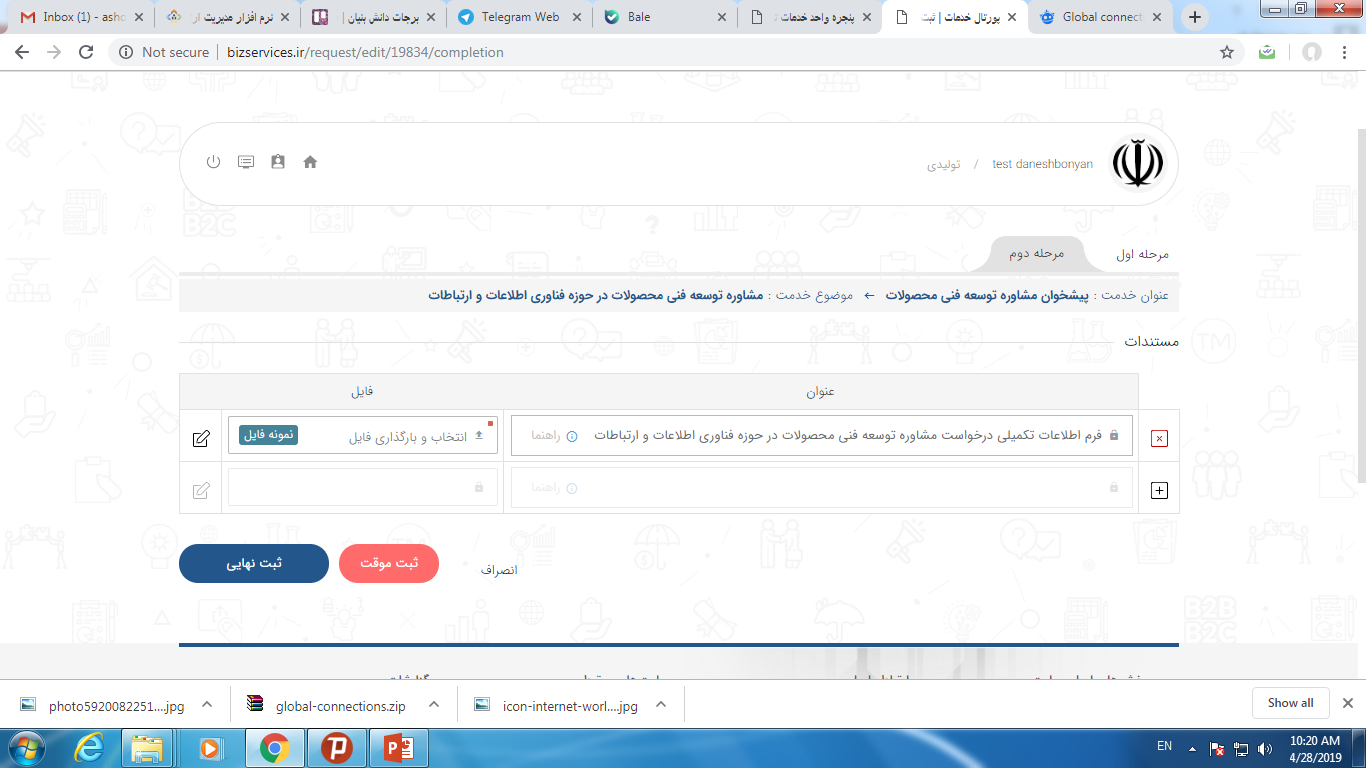 ابتدا با کلیک بر روی «نمونه فایل» فایل را دانلود نموده و بعد از تکمیل اطلاعات آن را در قسمت «انتخاب و بارگذاری فایل» بارگذاری نمایید.
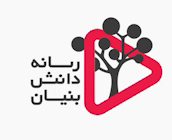 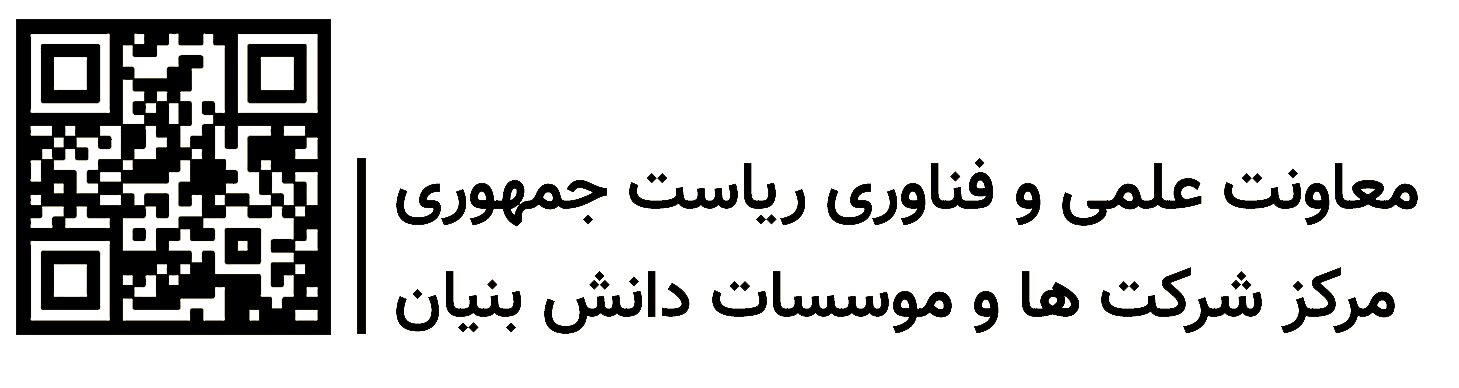 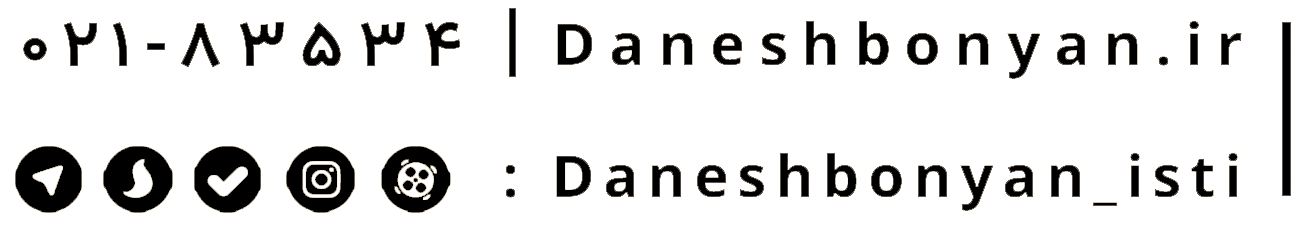